Visual Processing for Social Media
Andrew C. Gallagher
Tsuhan Chen
September 30, 2012
 Cornell University
1
TexPoint fonts used in EMF. 
Read the TexPoint manual before you delete this box.: AAAA
What is Social Media?
Social media is created by users for users.
	video 
	images
	audio
	text
2
TexPoint fonts used in EMF. 
Read the TexPoint manual before you delete this box.: AAAA
What is Visual Processing?
Visual Processing extracts information from pictures and video.
3
TexPoint fonts used in EMF. 
Read the TexPoint manual before you delete this box.: AAAA
How it fits together
What we know about people
Social Images
4
[Speaker Notes: Fir the]
Outline
Social Media Overview
Visual Processing Overview
Social Media Insights Within the Image
Social Media Insights From Sharing
5
TexPoint fonts used in EMF. 
Read the TexPoint manual before you delete this box.: AAAA
Outline
Social Media Overview
Visual Processing Overview
Social Media Insights Within the Image
Social Media Insights From Sharing
6
TexPoint fonts used in EMF. 
Read the TexPoint manual before you delete this box.: AAAA
Media has always been social
7
13000-15000 BC, Lascaux, France
TexPoint fonts used in EMF. 
Read the TexPoint manual before you delete this box.: AAAA
[Speaker Notes: Why do we have images? Telling stories, recording events. 

These slides show how the accuracy of depiction scenes improves over time, how the process becomes easier, and how it becomes a consumer process…]
Middle Ages
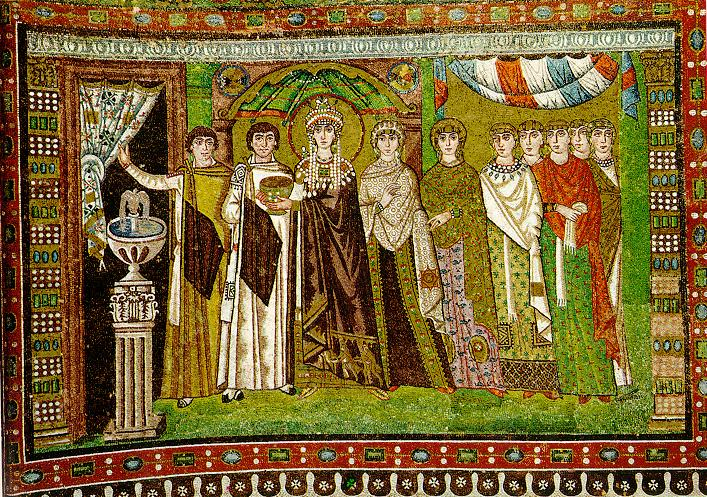 The Empress Theodora with her court. 
Ravenna, St. Vitale 6th c.
Slide by Alexei Efros, CMU
Middle Ages
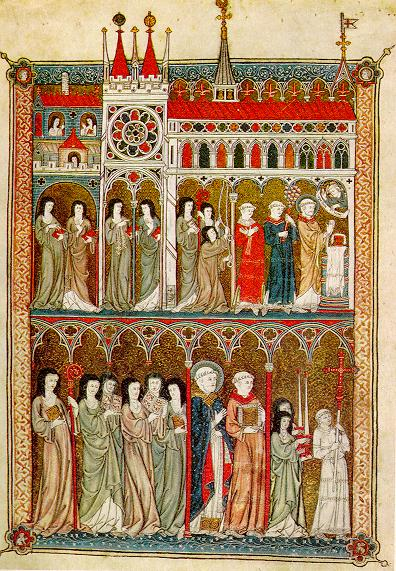 Nuns in Procession. French ms. ca. 1300.
Slide by Alexei Efros, CMU
Slide by Alexei Efros, CMU
Renaissance
North Doors (1424)
East Doors (1452)
Lorenzo 
Ghiberti
(1378-1455)
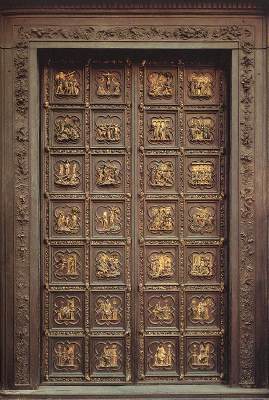 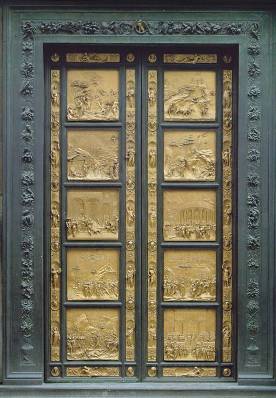 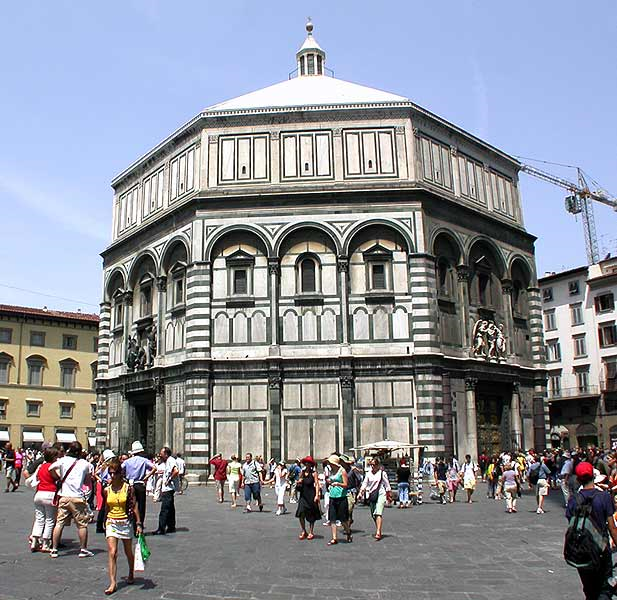 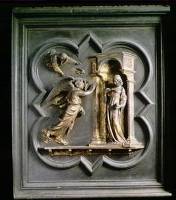 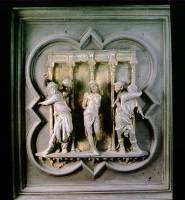 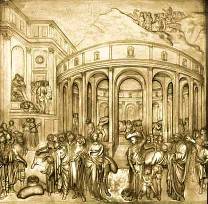 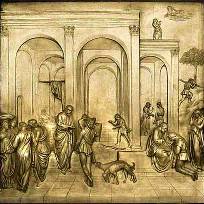 Toward Automation
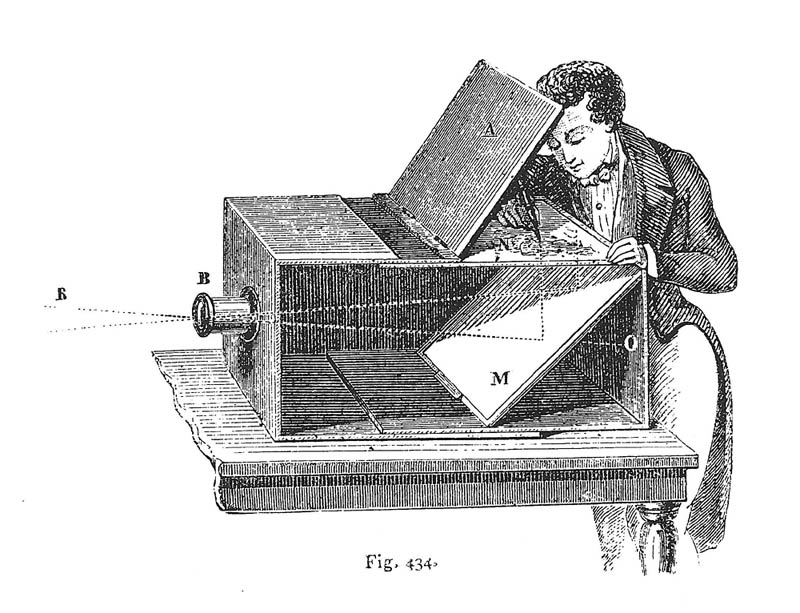 Lens Based Camera Obscura, 1568
Slide by Alexei Efros, CMU
Removing the Artist
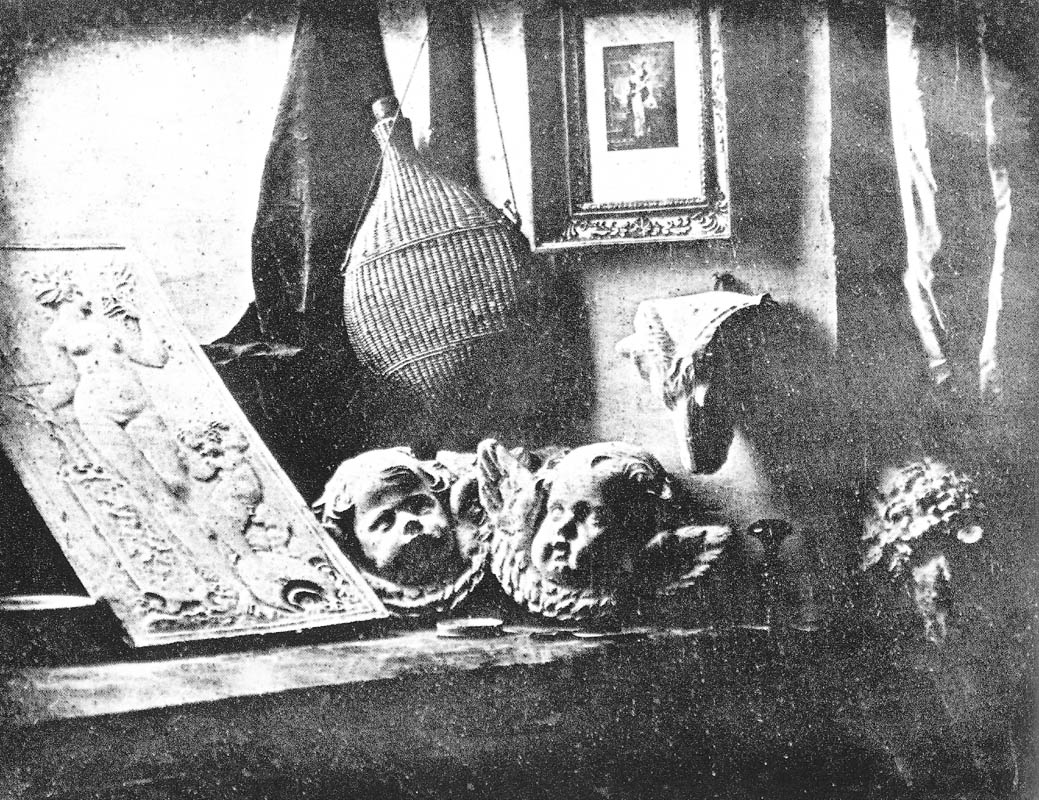 Still Life, Louis Jaques Mande Daguerre, 1837
Slide by Alexei Efros, CMU
[Speaker Notes: First photograph: 1825, Daguerrotpye]
Media for the masses
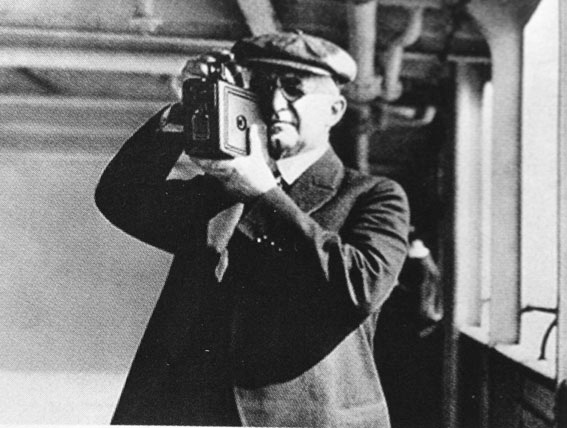 13
George Eastman with the Kodak Camera, introduced 1888
TexPoint fonts used in EMF. 
Read the TexPoint manual before you delete this box.: AAAA
[Speaker Notes: George Eastman made it so everyone could capture snapshots. The Kodak camera was introduced in]
Mass Media
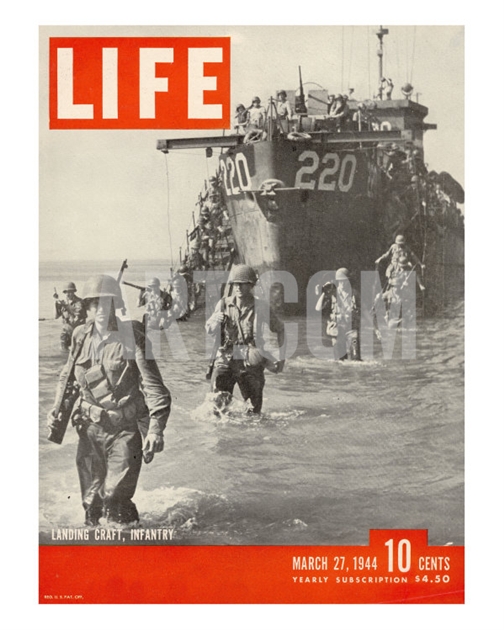 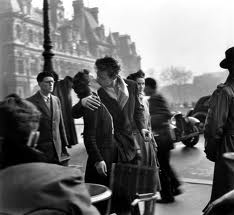 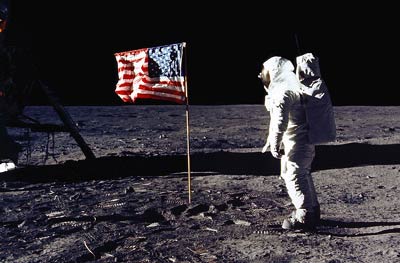 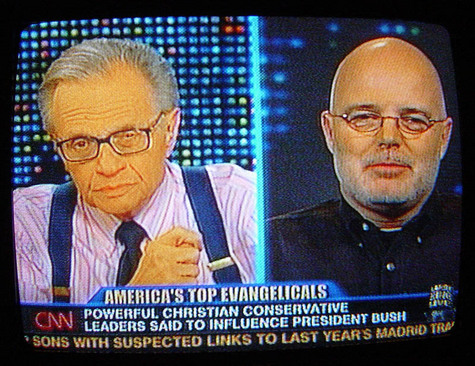 Slide by Alexei Efros, CMU
[Speaker Notes: Images and videos now are broadcast to thousands and millions, but generally by a centralized media]
Personal Media
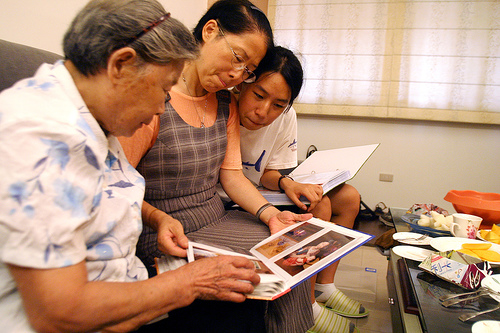 Photo by Flickr user by saikofish: http://www.flickr.com/photos/lou/197198984/
[Speaker Notes: And, there were millions of images being viewed by small audiences.]
Social Media until Web 2.0
Audience (viewing public)
Content creators
Mass Media
Content creators(consumer cameras)
Audience(friends/family)
Personal Media
[Speaker Notes: And, there were millions of images being viewed by small audiences.]
Social Media Now
Twitter: 67M users
Top Accounts have > 25M followers
Facebook: 955M users 
Median user has about 100 friends
Two people are separated by 4.7 ‘degrees’ 
YouTube: 
72 hours of video uploaded each minute
10 years of video are watched each minute
In 2011, over 1T page views
http://www.youtube.com/t/press_statistics
http://arxiv.org/pdf/1111.4570v3.pdf
http://twittercounter.com/
http://pdf.secdatabase.com/700/0001193125-12-316895.pdf
Social Media Now vs. Then
Then: 
small audiences or small numbers of content creators
Now: 
Everyone is an author
Then: Time delay is common
Now: Nearly real-time sharing
[Speaker Notes: And, there were millions of images being viewed by small audiences.]
Social  Media for Data Mining
What we know about people
Social Media
19
Wisdom of the Crowds
(James Surowiecki’s 2005): under the right conditions, a crowd of non-experts can lead to decisions that are even smarter than the experts within the crowd
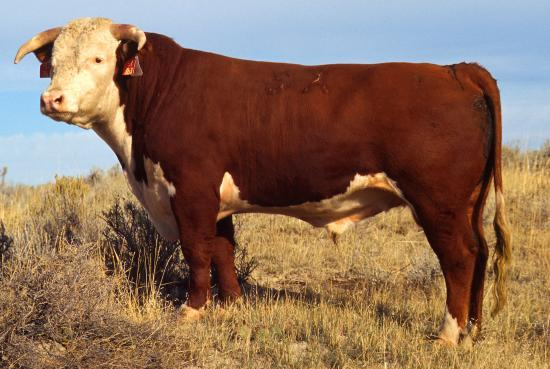 20
Live Demo!
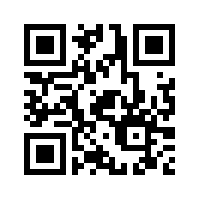 http://tinyurl.com/8jm5qky
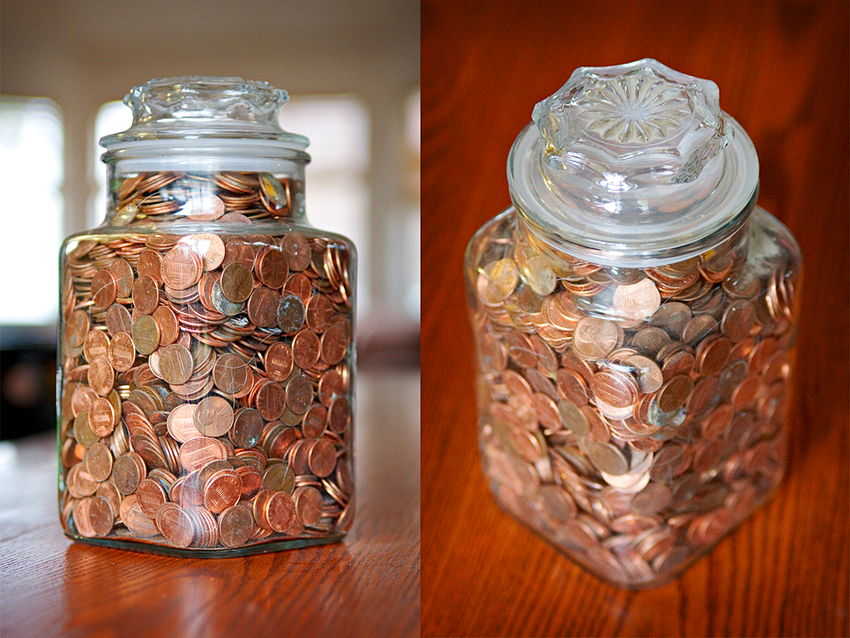 21
Live Demo! (M&Ms)
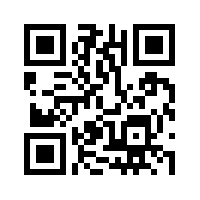 http://tinyurl.com/8gssdv9
22
Google Flu Trends
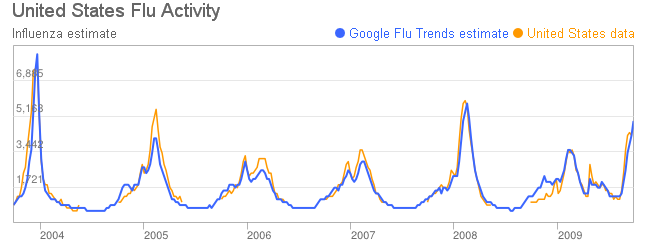 (Ginsberg et al., Nature, 2009)
23
[Speaker Notes: Advantages: Faster than CDC!]
Earthquake Sensing
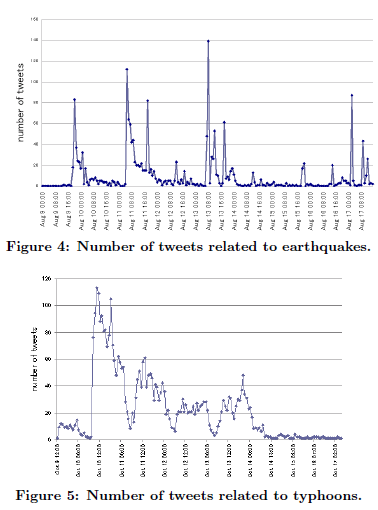 (Earthquake Shakes Twitter Users, Sakaki et al., WWW 2010)
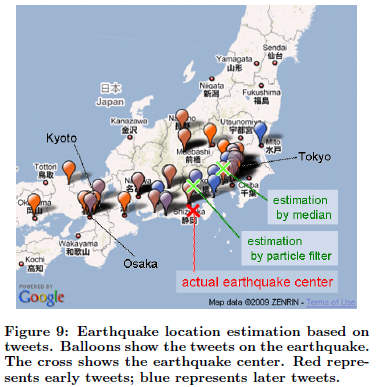 24
Information in Social Media
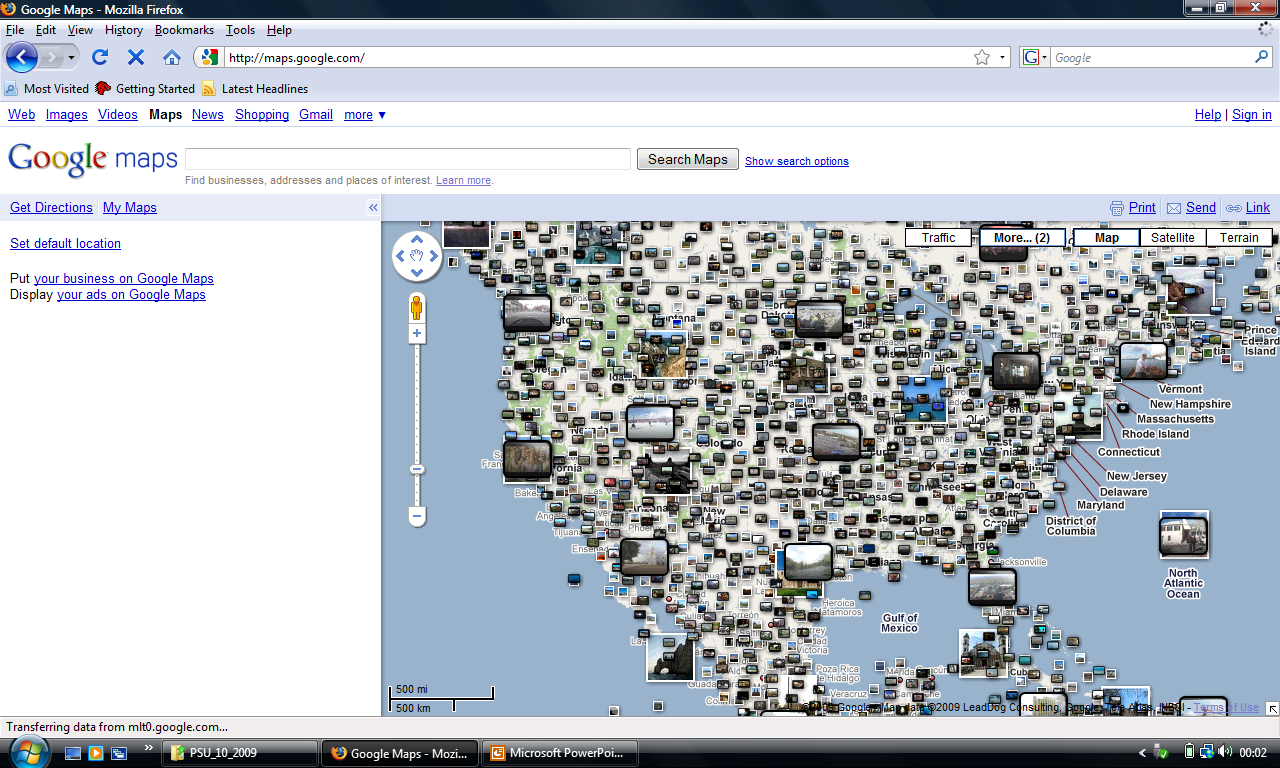 25
Information in Social Media
Time of capture/upload
Camera make/model and settings
Geo-location 
Tags of persons/objects
Comments/Likes/Views
Interestingness
Pixel Values
26
What Questions can Social Media Help Answer?
What is in the picture? 
Where was a video captured? 
What candidate will win the election?
How many iPhones have been sold? 
What people were at the event? 
What book should I buy? 
What should I name my baby?
…
27
Outline
Social Media Overview
Visual Processing Overview
Social Media Insights Within the Image
Social Media Insights From Sharing
28
TexPoint fonts used in EMF. 
Read the TexPoint manual before you delete this box.: AAAA